bNþúHbNþal
karEfTaMRbB½neRsacRsB
§
karEfTaMral;éf¶
karEfTaMral;éf¶
TMnb;
1
slakb½RtsßanPaBTMnb; 
cUrbMeBjebIGñksegáteXIjkareRbobeFobnwgkaredIremIlelIkmun 
éf¶edIremIl>>>>>>>>>>>>>>>>>>>>>>>>>>>>>>>>>>>>>>>>>>>>>>>>>>	 eQµaHbuKÁlik>>>>>>>>>>>>>>>>>>>>>>>>>>>>
RbePTsMNg;>>>>>>>>>>>>>>>>>>>>>>>>>>>>>>>>>>>>>>>>>>>>>>>>>>>	¬TMnb;¦ 
TMnb;rbs;GagTwk
sßanPaBTUeTAeCIgeTrEb:kxagGagTwk
daMesµA?>>>>>>>>>>>>>>>>>>>>>>>>>>>>>>>>>>>>>>>>>>>>>>>>>>>> kMralfµ  nigRkNat;Rkal>>>>>>>>>>>>>>>>>>>>>>>>>>>>>>>>
dI?>>>>>>>>>>>>>>>>>>>>>>>>>>>>>>>>>>>>>>>>>>>>>>>>>>>>>>>>>>>>>>
sßanPaBTUeTAeCIgeTrEb:kxagtMbn;eRsacRsB
daMesµA?>>>>>>>>>>>>>>>>>>>>>>>>>>>>>>>>>>>>>>>>>>>>>>>>>>>>>kMralfµ nigRkNat;Rkal>>>>>>>>>>>>>>>>>>>>>>>>>>>>>>>>>
dI?>>>>>>>>>>>>>>>>>>>>>>>>>>>>>>>>>>>>>>>>>>>>>>>>>>>>>>>>>>>>>>		
sßanPaBTUeTApøÚvebIkbr b¤xñgTMnb;
RKYsRkhm?>>>>>>>>>>>>>>>>>>>>>>>>>>>>>>>>>>>>>>>>>>>>>>  dI?>>>>>>>>>>>>>>>>>>>>>>>>>>>>>>>>>>>>>>>>>>>>>>>>>>>>>>>
daMesµA?>>>>>>>>>>>>>>>>>>>>>>>>>>>>>>>>>>>>>>>>>>>>>>>>>>>> kMralfµerob?>>>>>>>>>>>>>>>>>>>>>>>>>>>>>>>>>>>>>>>>>>>>>
vtþmansMbukman; b¤Rsut >>>>>>>>>>>>>>>>>>>>>>>>>>>>>>>>>>>>>>>>>>>>>>> )aT¼eT
vtþmancg¥úúÚUrdk;TwkbNþalBIrfynþebIkbrKµankarGnuBaØati
vtþmankareRcaH >>>>>>>>>>>>>>>>>>> )aT¼eT	beNþay>>>>>>>>>>>>>>>>>>>>>>>>>>>>>>	sMxan;>>>>>>>>>>>>>>>>>>>>>>
TItaMg
sßanPaBbegÁalkMrithamXat;rfynþebIkbr?>>>>>>>>>>>>>>>>>>>>>>>>>>>>>>>>>>>>>>>>>>>>>>>>>>>>>>>>>>>>>>>>>>>>>>>>
cUl b¤ecj
sßanPaBTUeTAcenøaH sMNg; TMnb; >>>>>>>>>>>>>>>>>>>>>>>>>>>>>>>>>>>>>>>>>>>>>>>>>>>>>>>>>>>>>>>>>>>>>>>>>>>>>>>>>>>>
GtßaFib,ayTUeTAkñúgTMnb;
§
2
bNþúHbNþal
karEfTaMRbB½neRsacRsB
§
karEfTaMral;éf¶
karEfTaMraléf¶
TMnb;
sMbukman; b¤kUnføúkTwk
3
bNþúHbNþal
karEfTaMRbB½neRsacRsB
§
karEfTaMral;éf¶
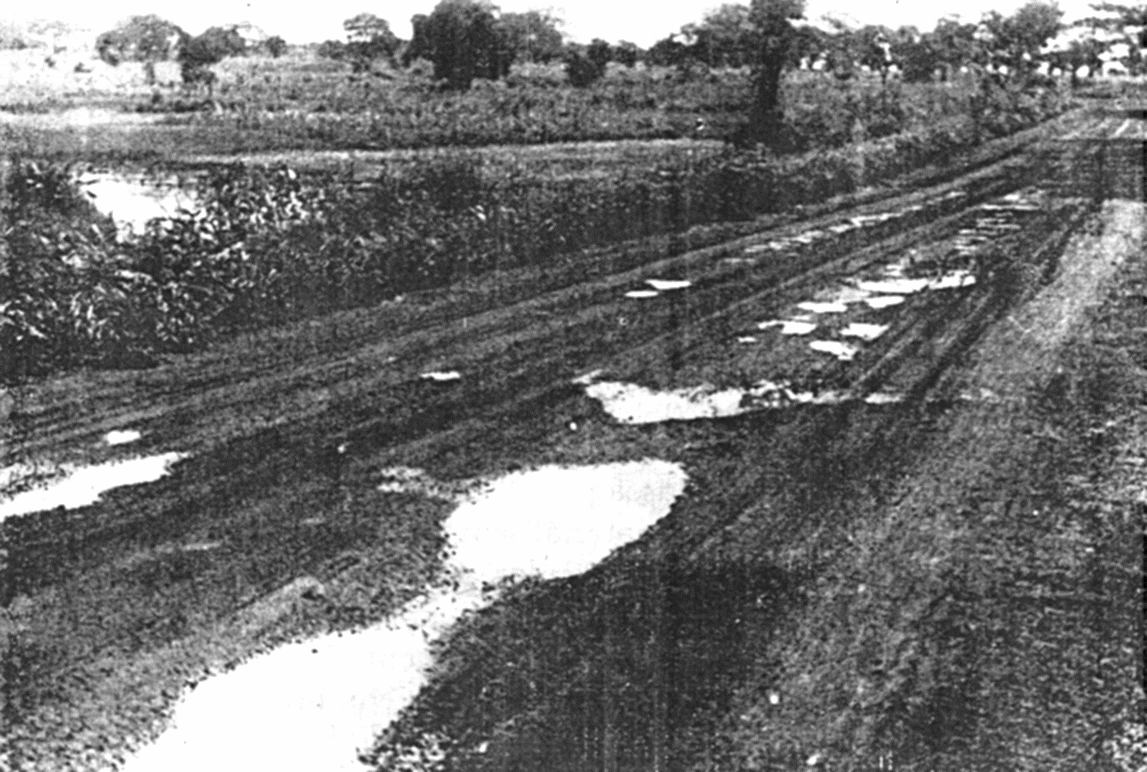 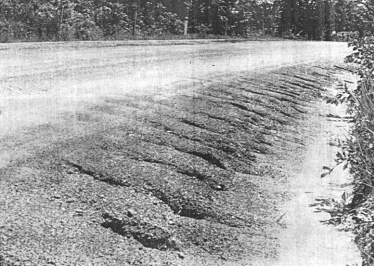 4
bNþúHbNþal
karEfTaMRbB½neRsacRsB
§
karEfTaMral;éf¶
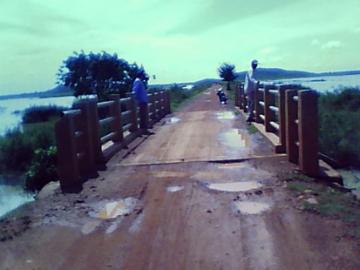 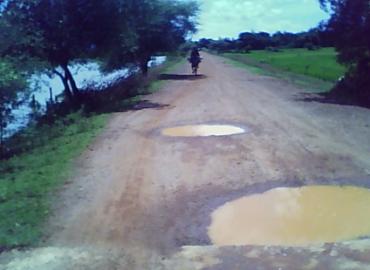 TMnb;taKuy kMBg;qñaMg
TMnb;taMgRksaMg kMBg;qñaMg
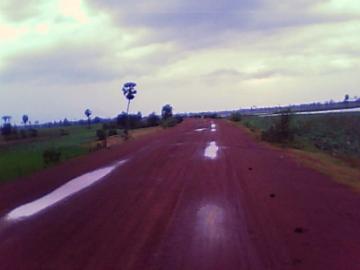 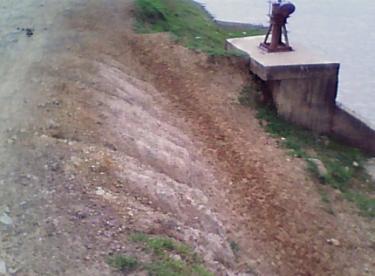 TMnb;can;fñal kMBg;s<W
TMnb;sþúk kBg;sW<
bNþúHbNþal
karEfTaMRbB½neRsacRsB
§
karEfTaMral;éf¶
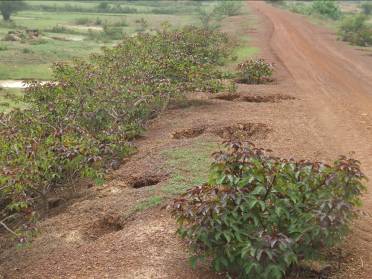 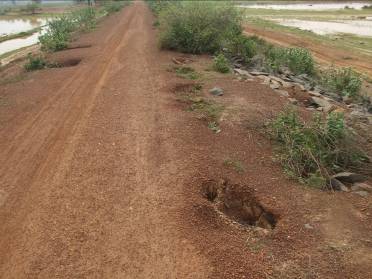 TMnb;manRkhUgrUgnaK kMBg;cam
bNþúHbNþal
karEfTaMRbB½neRsacRsB
§
karEfTaMral;éf¶
CYsCulRkhUgsMbukman;
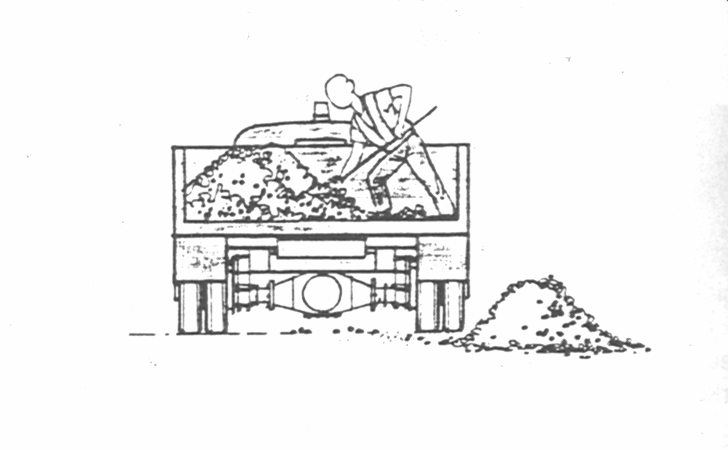 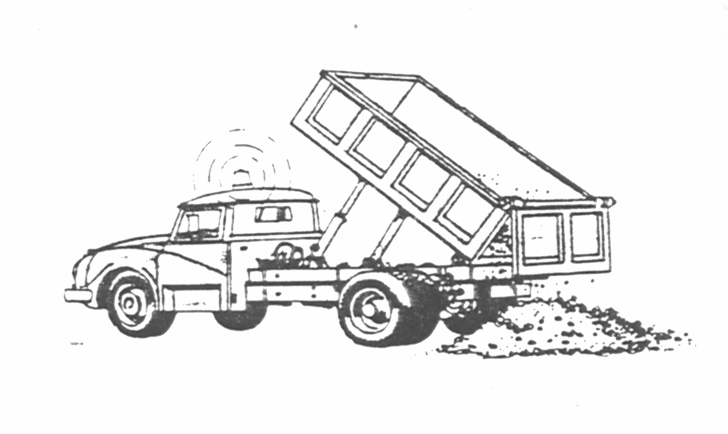 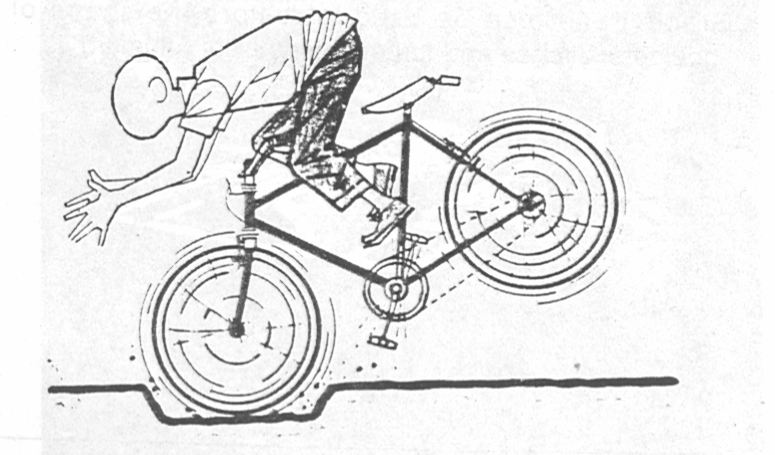 sMbukman;
karerITMnij
rfynþdwkdI   eKaynþ    m:UtUseNþag
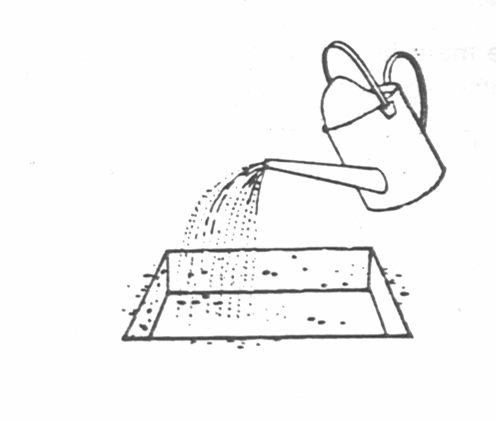 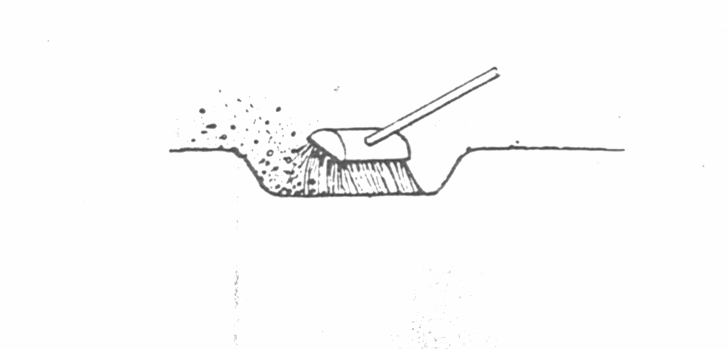 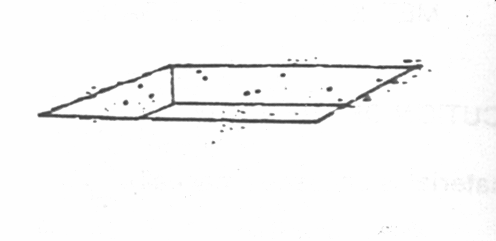 tRmwmrn
§
sMGatsMbukman;
epSImrn nigTukeGayRCabkñúgdI
§
7
bNþúHbNþal
karEfTaMRbB½neRsacRsB
§
karEfTaMral;éf¶
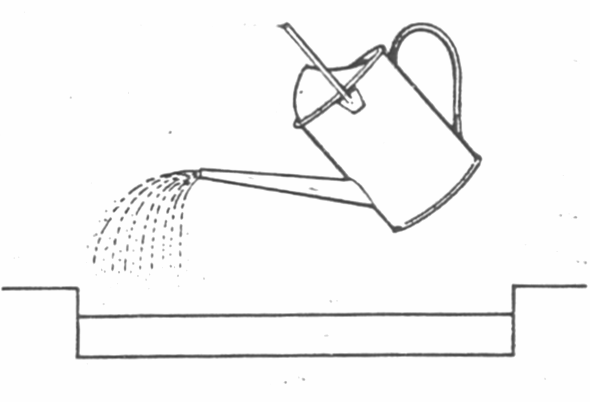 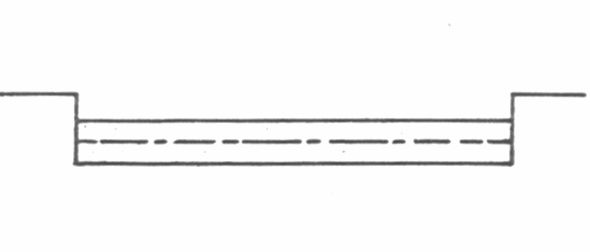 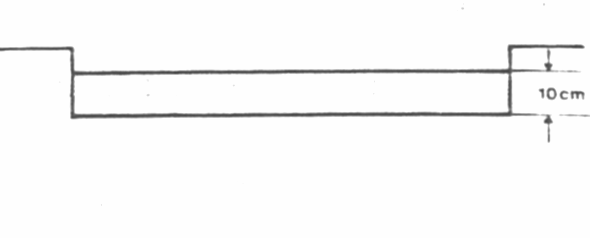 kEnøgdak;RKYsRkhm
TukeGayRCabcUl
epSImRKYsRkhm
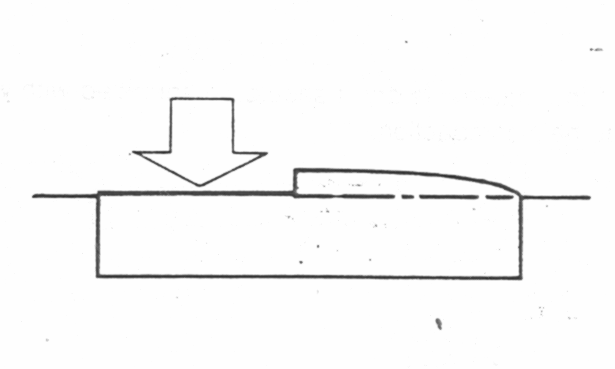 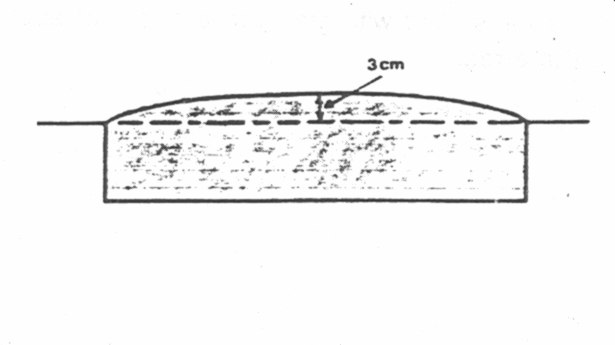 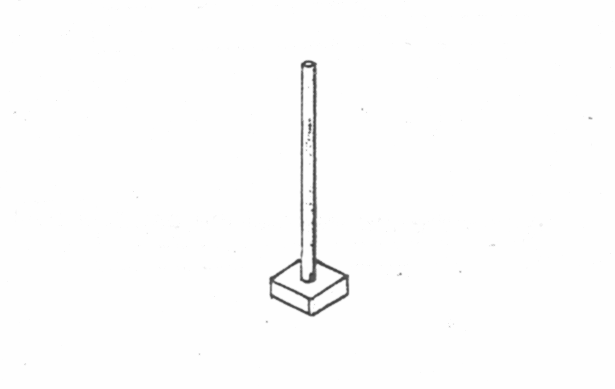 bMENnedayeCIgdMrI
bMeBjrnedayRKYsRkhm
eCIgdMrI
§
8
bNþúHbNþal
karEfTaMRbB½neRsacRsB
§
karEfTaMral;éf¶
EfTaMbM)at;sMbukman; nigRsutdI 
edIm,IecosvagkarrIkdaleRkayBIkarbMpøajRsTab;ebIkbrelIxñgTMnb; eyIgRtUvbM )at;RkhUgsMbukman;Cadac;xateBleXIjelceLIg. 
RbtibtþikarenHeRkayeBlsMGatnigtRmwmsMbukman;dak;RKYsRkhmmansMeNImnigbgðab;edayeCIgdMrIb¤eRKOgcRkrU:LÚFunRsal.

RbtibtþikareFVIdUcKñacMeBaHkUnføúkTwk

sMrab;cg¥ÚrhUreRcaHdac; caM)ac;eFVIeCIgeTeLIgvijeTAtamlMnaMTisénTwkhUrelIépÞdI enAmuneBlEdlvanaM[mankarxUcxat.
9
bNþúHbNþal
karEfTaMRbB½neRsacRsB
§
karEfTaMral;éf¶
EfTaMral;éf¶
TMnb;
pøÚvlMeFVIcracr
10
bNþúHbNþal
karEfTaMRbB½neRsacRsB
§
karEfTaMral;éf¶
EfTaMpøÚvlMeFVIcracr 
kargarenHBiesskarEfrkSadMeNIrkar)anl¥pøÚvlMRKYsRkhm. pøÚvlMenHGacxUcedayrfynþebIkbrrdUv ePøóg. eKTTYlsÁal;karxUcxatbgáeLIgedaykg;eQIrbs;reTHeKab¤RkbI.karecaHénkg;TaMgenHnaM[ Twkdk; nigeFVIeGaydITn;eRCAeTA²RsTab;RKYsRkhmEdlGacnaMmkkarbMpøaj.edIm,IeCosvagkarbMpøaj bgáedayrfynþebIkbr caM)ac;dak;enAkEnøgCabnÞan;nUvRbB½nkMritGnuBaØat eGaycUlrfynþtUc dUcCa ³
k- mU:tU nigkg;
x- m:UtUseNþag mankg;FM ¬kg;rfynþ¦
K- eKaynþmankg;ekAs‘U nigKµanelahFatu
X- m:UtUkg;bI ¬TukTuk¦
Rby½tñ¡ eKeXIjjwkjab; RbB½nkMritGnuBaØateFVIGMBI\dæKµanq¥wgEdkqab;)ak; nigKµanRbeyaCn_.
11
bNþúHbNþal
karEfTaMRbB½neRsacRsB
§
karEfTaMral;éf¶
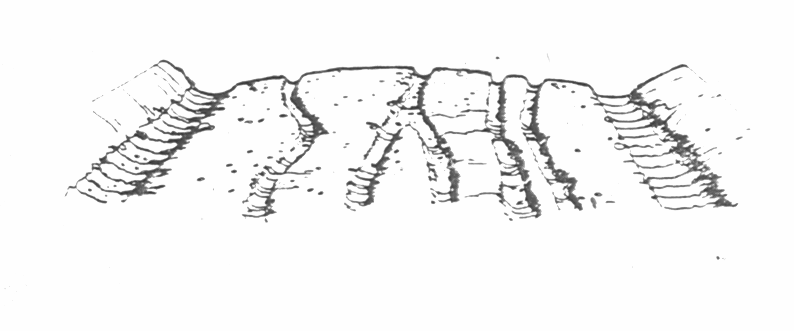 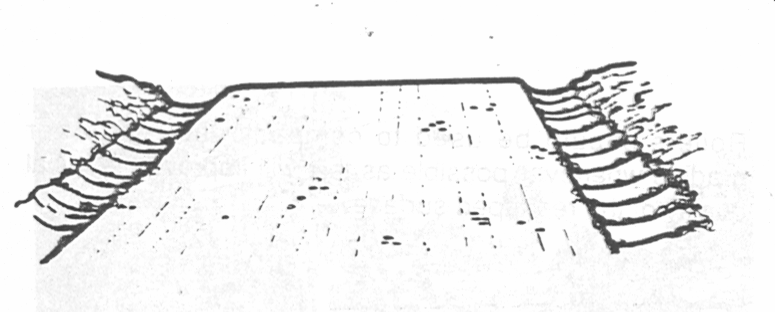 karxUcxatbgáedayrfynþ
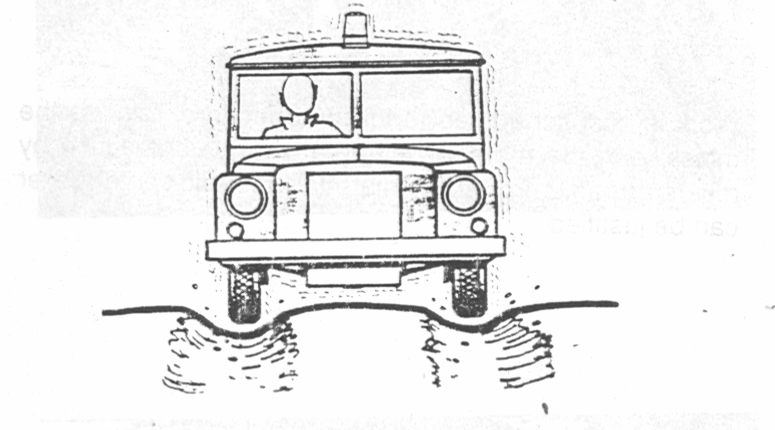 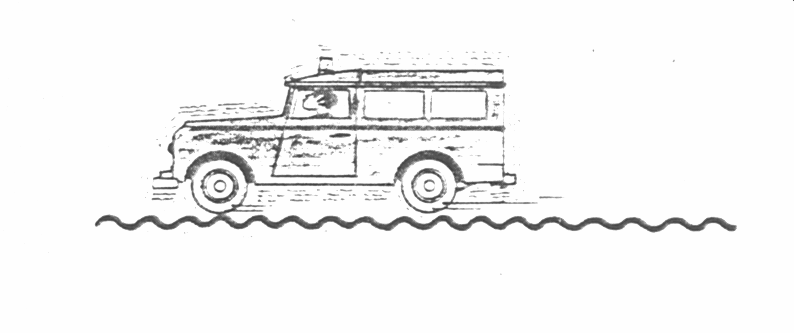 12
bNþúHbNþal
karEfTaMRbB½neRsacRsB
§
karEfTaMral;éf¶
EfTaMpøÚvlMeFVIcracr 
edIm,IseRmckarEfTaMRbcaMéf¶ caM)ac;kareRKagTukCamunenAeBl KMeragEfTaMRbcaMqñaM nUvdIsþúknigRKYsRkhmGnuBaØatieGaycat;Ecg ;karCYsCulelIkarxUcxatEdlekItman)aneBjmYyqñaM. 
karEfTaMenHeFVIedaykMlaMgBlkmµedaymincaM)ac;eRbIeRKOgcRk. RkumenHRtUvcat;EcgedayFWUCEdlRKb;RKgRbB½nenH.kareRbI R)as;Rbdab;RbdaRbéBNI dUcCa ³ cb EbleCIgdM rIRbdab;kineFVI BIebtug faMgeRsac bgÁI m:UtUseNþag.
cMeBaHkargarFMEdlminGaceFVI)aneday]bkrN_Rsal)an ehIy minbnÞan;Pøam² eKGaceFVIkñúgkargarRbcaMqñaMeBlcb;rdUvvsSa. 
karkat;rukçCatiduHkñúgTMnb; eKminrgcaMvaFMeTIb)ankat;.kMueRbIfñaMKImI sMlab;esµA b¤ePøIgEdleGayxUc RbeyaCn_dMNaMRsUv b£dITMnb;.
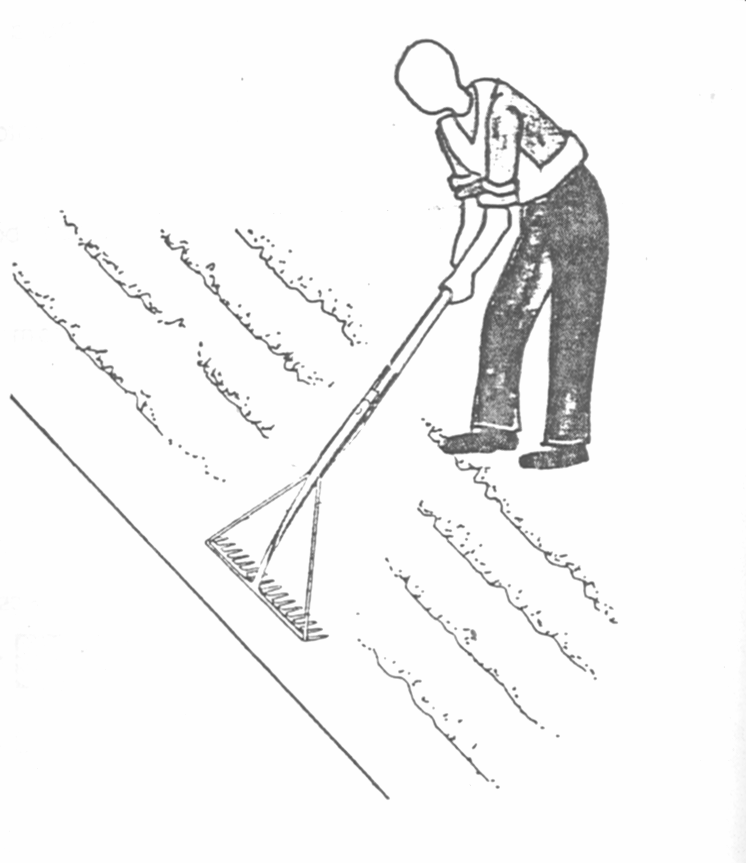 §
13
bNþúHbNþal
karEfTaMRbB½neRsacRsB
§
karEfTaMral;éf¶
EfTaMral;éf¶
TMnb;
eCIgeTrTMnb;
14
bNþúHbNþal
karEfTaMRbB½neRsacRsB
§
karEfTaMral;éf¶
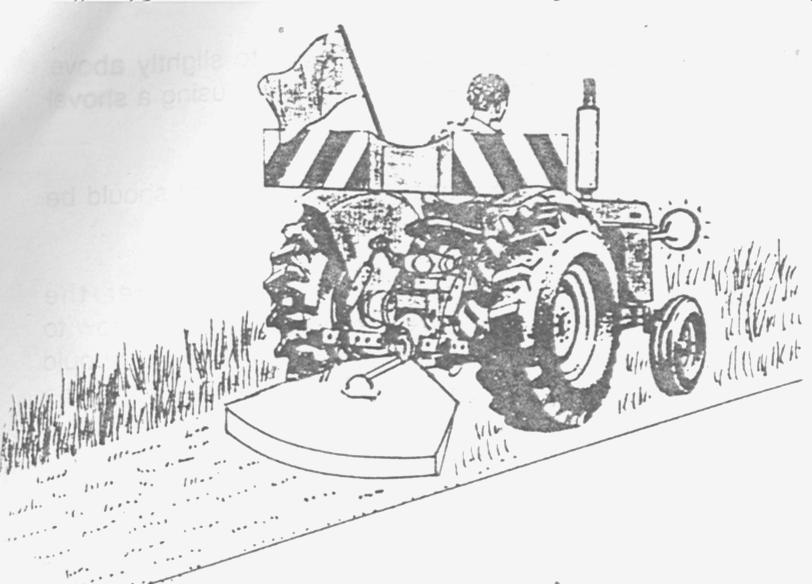 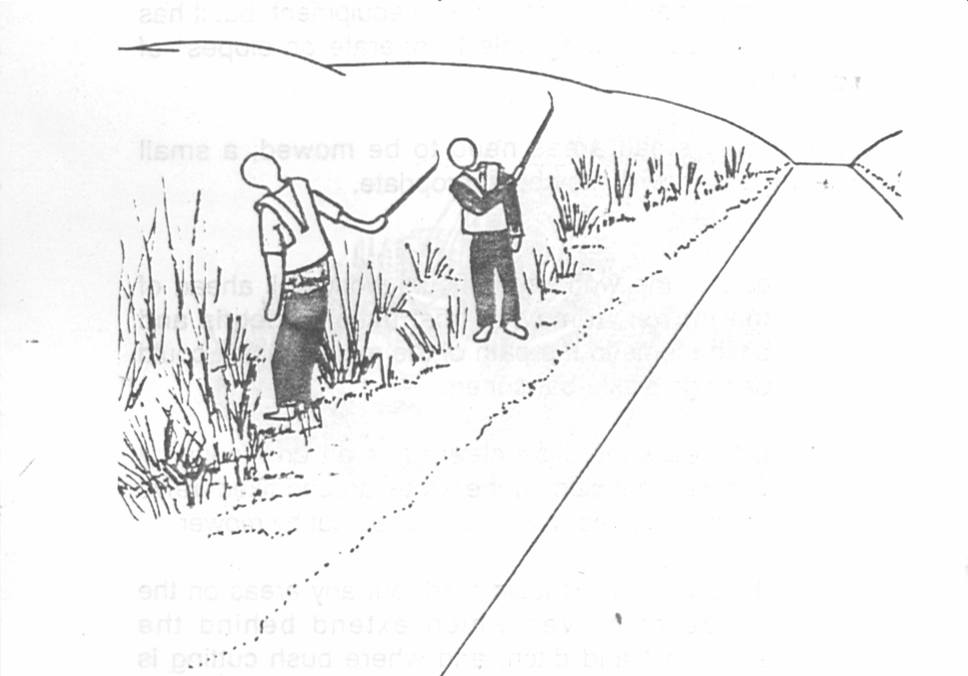 kat;rukçCatiedayma:sIun ROTO
kat;rukçCatiedaykaMbitpáak;
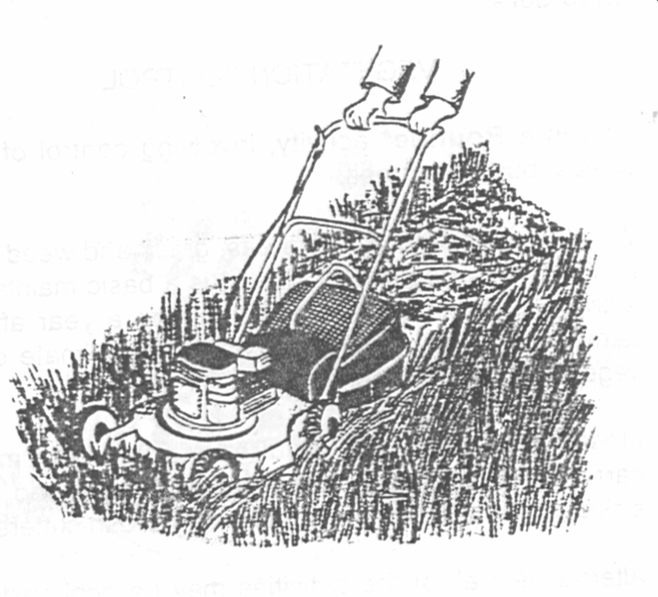 kat;rukçCatiedayma:sIuntugdI
15
bNþúHbNþal
karEfTaMRbB½neRsacRsB
§
karEfTaMral;éf¶
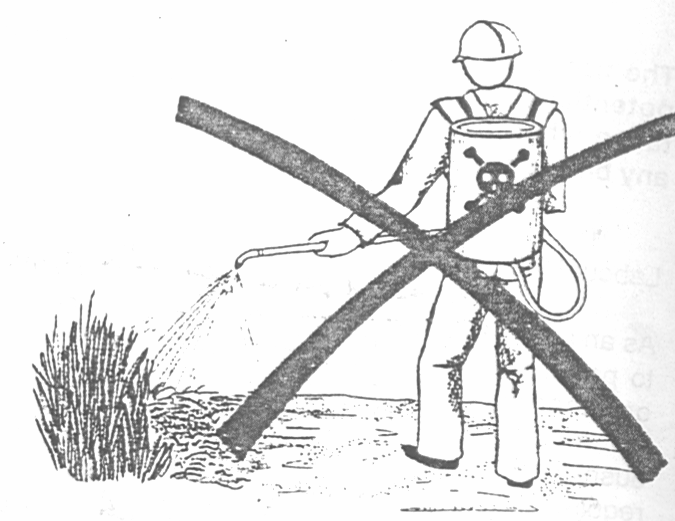 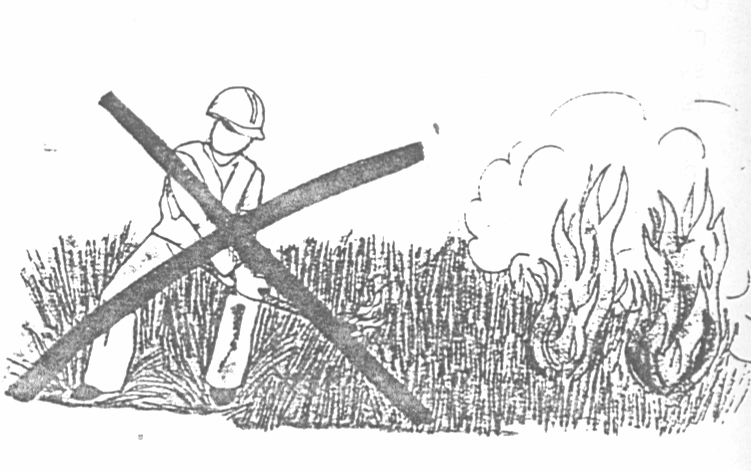 hamdutéRB
hameRbIfñaMsMlab;esµA
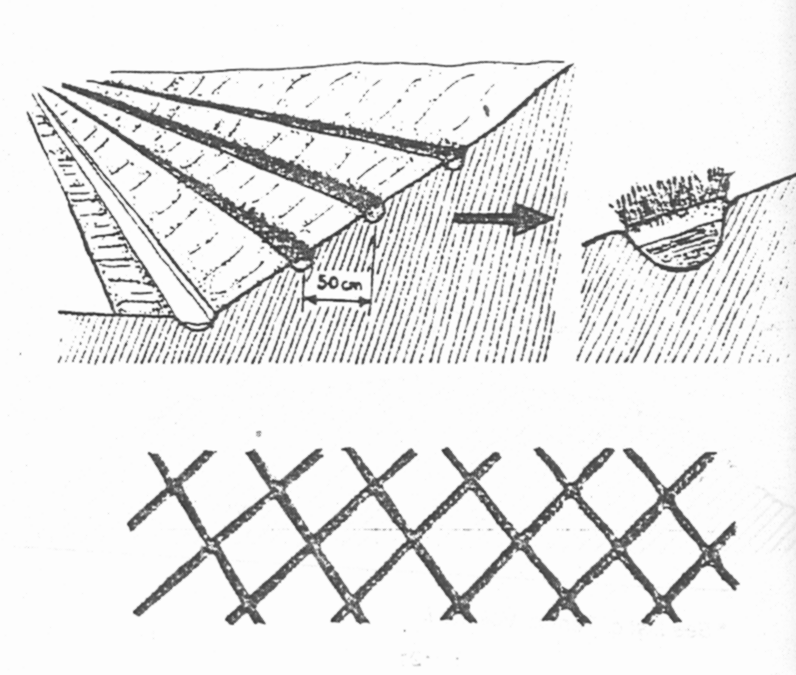 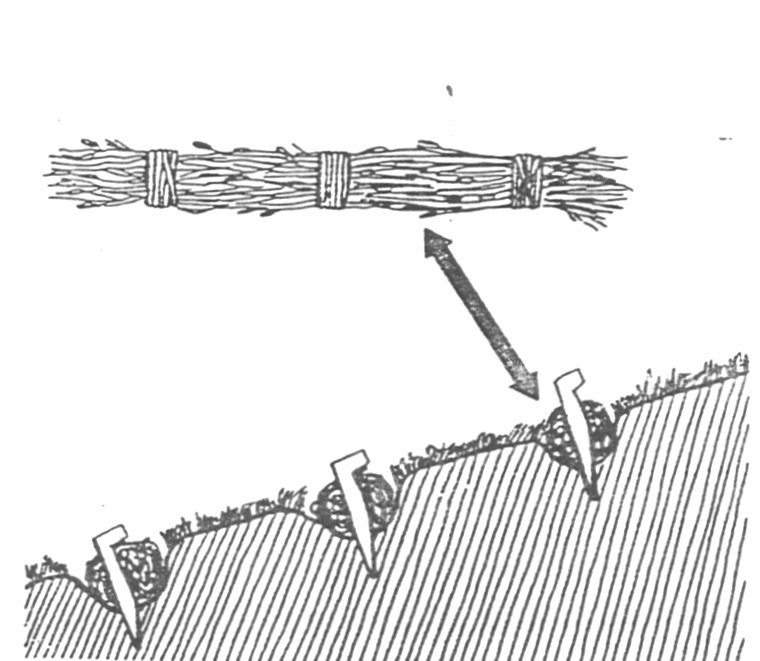 kEnøgdak;RbePT)ac;GusTb;el,ÓnTwkhUreRcaH
kEnøgdak;esµAeCIgeTrTb;el,Ón 
TwkhUreRcaH
bNþúHbNþal
karEfTaMRbB½neRsacRsB
§
karEfTaMral;éf¶
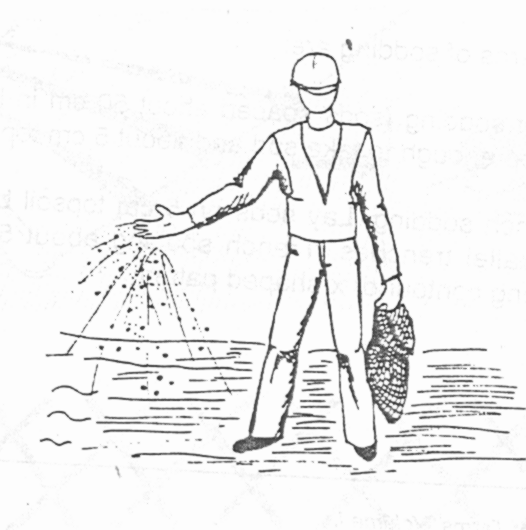 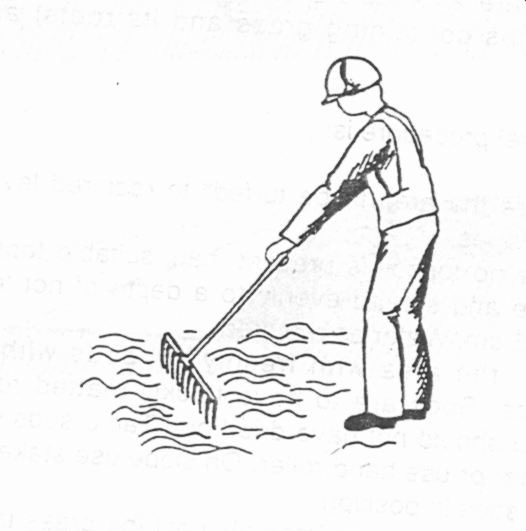 BeRgaHdaMesµA
BeRgaHdaMesµA
17
bNþúHbNþal
karEfTaMRbB½neRsacRsB
§
karEfTaMral;éf¶
EfTaMral;éf¶
sMNg;begðór
sMNg;begðórsþaTic
18
slakb½RtsßanPaBsMNg;begðór 
cUrbMeBj ebIGñksegáteXIjkarxUcxatedayeRbobeFobnigkaredIremIlelIkmun 
éf¶edIremIl>>>>>>>>>>>>>>>>>>>>>>>>>>>>>>>>>>>>>	   eQµaHbuKÁlik>>>>>>>>>>>>>>>>>>>>>>>>>>>>>>>>>>
RbePTsMNg; ³>>>>>>>>>>>>>>>>>>>>>>>>>>>>>>>>>>>>>>>>>>>   ¬sþaTic sV½yRbvtþ cRmuH l>>> ¦
TItaMg GPS X>>>>>>>>>>>>>>>>>>>>>>>>>>>>>>>>>>>>>>>>>>>  y>>>>>>>>>>>>>>>>>>>>>>>>>>>>>>>>>>>>>>>>>>>>>>>>>>>>>>>>>>>>>>
sMNg;begðórrbs;GagTwk
sßanPaBTUeTAsMNg;begðórsþaTic
RKiHfµxageRkamTwk?>>>>>>>>>	                ebtugsMNg;?>>>>>>>>>>>>>>>>>>
fµerob?>>>>>>>>>>>>>>>>>>>>>>
søabCBa¢aMg?>>>>>>>>>>>>>>>>>>>>>>>>>>>>>>>>>>>>>>>>>>>>>>>>>>       cak;dIbMeBj?>>>>>>>>>>>>>>>>>>>>>>>>>>>>>>>>>>>>>	
cMeraH?>>>>>>>>>>>>>>>>>>>>>>>>>>>>>>>>>>>>>> )aT¼eT	sMxan;?>>>>>>>>>>>>>>>>>>>>>>>>>>>>>>>>>>>>>>>>>>>>
sßanPaBTUeTAsMNg;begðórsV½yRbvtþ
RKiHfµxageRkamTwk?>>>>>>>>>>>>>>>>>>>>>>>>>>>>>>>>>            ebtugsMNg;?>>>>>>>>>>>>>>>>>>>>>>>>>>>>>>>>>>>>>
                 exOnTb;dI?>>>>>>>>>>>>>>>>>>>>>>>>>>>>>>>>>>>>>>>>>>>>>> 
                 søabCBa¢aMg?>>>>>>>>>>>>>>>>>>>>>>>>>>>>>>>>>>>>>>>>>>>>            cak;dIbMeBj?>>>>>>>>>>>>>>>>>>>>>>>>>>>>>>>>>>>>>>>>>>>
                 cMeraH?>>>>>>>>>>>>>>>>>>>>>>>>>>>>>>>>>>>>>>>>> )aT¼eT           sMxan;?>>>>>>>>>>>>>>>>>>>>>>>>>>>>>>>>>>>>>>>>>>>>
                   			 	TVar?>>>>>>>>>>>>>>>>>>>>>>>>>>>>>>>>>>>>>>>>>>>>ExSkabTajfyeRkay?>>>>>>>>>>>>>>>>>>>>>>>>>>>>>>>>>>>>>>>>>>>>>>>>>>>>>>>>>
sßanPaBTUeTAsMNg;begðórcMruH
	RKiHfµxageRkamTwk?		                ebtugsMNg;?
	exOnTb;dI?
	søabCBa¢aMg?>>>>>>>>>>>>>>>>>>>>>>>>>>>>>>>>>>>>>>>>>              cak;dIbMeBj?
	TVar?>>>>>>>>>>>>>>>>>>>>>>         cMeraH?	                )aT¼eT	sMxan;?
	sßanPaBcenøaHsMNg;-TMnb;>>>>>>>>>>>>>>>>>>>>>>>>>>>>>>>>>>>>>>>>>
	GtßaFib,ayTUeTAcMeBaHsMNg;begðór ³
19
bNþúHbNþal
karEfTaMRbB½neRsacRsB
§
karEfTaMral;éf¶
karEfTaMRbcaMéf¶sMNg;begðór 
CaBiessvasßitelIkarsMGatrukçCati dUcCake)aøk b¤epSgeTotEdlsþúkEpñkxagelI nigkñúgsMNg;.
RtYtBinitüerogral;éf¶ sPaBkarN_TUeTAsMNg;begðór
biTfµerobeLIgvijeBlmanrebIk.
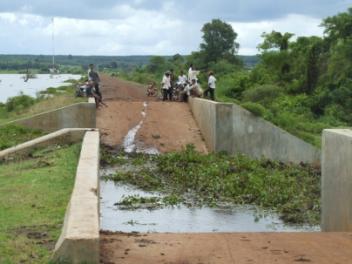 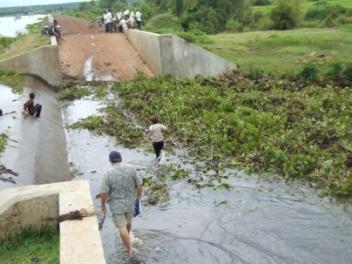 KMnrkMe)aøkenA Cam tahwg ¬kMBg;cam¦
20
bNþúHbNþal
karEfTaMRbB½neRsacRsB
§
karEfTaMral;éf¶
karEfTaMRbcaMéf¶sMNg;begðór
sMNg;begðórsV½yRbvtþ
21
bNþúHbNþal
karEfTaMRbB½neRsacRsB
§
karEfTaMral;éf¶
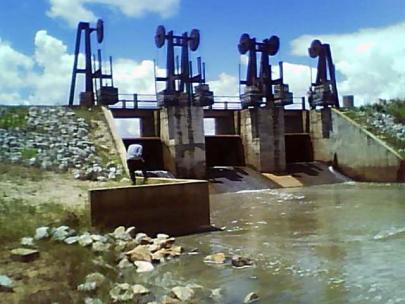 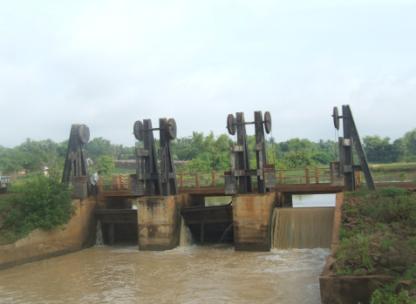 sMNg;begðórsV½yRbvtþenAbwgniml
sMNg;begðórsV½yRbvtþieRbImin)anenACItuk
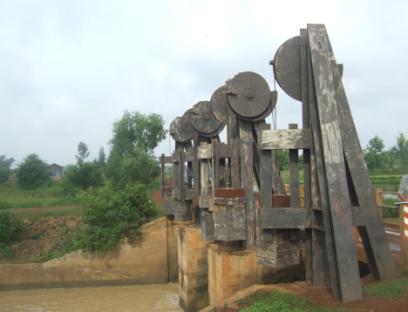 sMNg;begðórs½VyRbvtþeRbImin)anenACItuk
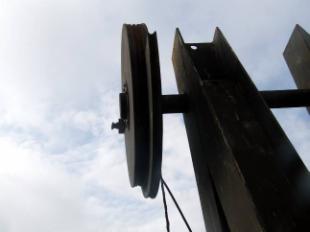 sMNg;begðórsV½yRbvtþeRbImin)anenACItuk
22
slakb½RtsPaBkarN_sMNg;begðórsV½yRbvtþ 
cUrbMeBj ebIGñksegáteXIjkarxUcxatedayeRbobeFobnigkaredIremIlelIkmun
éf¶edIremIl>>>>>>>>>>>>>>>>>>>>>>>>>>>>>>>>>>>>>	   eQµaHbuKÁlik>>>>>>>>>>>>>>>>>>>>>>>>>>>>>>>>>>
     	RbePTsMNg; ³>>>>>>>>>>>>>>>>>>>>>>>>>>>>>>>>>>>>>>>>>>>   ¬sßir sV½yRbvtþ sMruH l>>> ¦
	TItaMg GPS    x>>>>>>>>>>>>>>>>>>>>>>>>>>>>>>>>>>>>>>>>>>>y>>>>>>>>>>>>>>>>>>>>>>>>>>>>>>>>>>>>>>>>>>>>>>>>>>>>>>>>>>>>>>>>>>>>>>>>>>>>>>>>>>
sMNg;begðórGagTwk
sßanPaBTUeTAsMNg;begðórsþarTic
RKiHfµxageRkamTwk?>>>>>>>>>
ebtugsMNg;?>>>>>>>>>>>>>>>>>>                                              exOnTb;dI?>>>>>>>>>>>>>>>>>>>>>>
søabCBa¢aMg?>>>>>>>>>>>>>>>>>>>>>>>>>>>>>>>>>>>>>>>>>>>>>>>>>>                   cak;dIbMeBj?>>>>>>>>>>>>>>>>>>>>>>>>>>>>>>>>>>>>>
cMeraH?>>>>>>>>>>>>>>>>>>>>>>>>>>>>>>>>>>>>>> )aT¼eT	           sMxan;?>>>>>>>>>>>>>>>>>>>>>>>>>>>>>>>>>>>>>>>>>>>>
sßanPaBTUeTAsMNg;begðórsV½yRbvtþ
RKiHfµxageRkamTwk?>>>>>>>>>>>>>>>>>>>>>>>>>>>>>>>>>                      ebtugsMNg;?>>>>>>>>>>>>>>>>>>>>>>>>>>>>>>>>>>>>>>
	exOnTb;dI?>>>>>>>>>>>>>>>>>>>>>>>>>>>>>>>>>>>>>>>>>>>>>>                      søabCBa¢aMg?>>>>>>>>>>>>>>>>>>>>>>>>>>>>>>>>>>>>>>>>>>>>  
	cak;dIbMeBj?>>>>>>>>>>>>>>>>>>>>>>>>>>>>>>>>>>>>>>>>>>>                      cMeraH?>>>>>>>>>>>>>>>>>>>>>>>>>>>>>>>>>>>>>> )aT¼eT 
sMxan;?>>>>>>>>>>>>>>>>>>>>>>>>>>>>>>>>>>>>>>>>>>>>                         TVar?>>>>>>>>>>>>>>>>>>>>>>>>>>>>>>>>>>>>>>>>>>>>
ExSkabTajfyeRkay?>>>>>>>>>>>>>>>>>>>>>>>>>>>>>>>>>>>>>>>>>>>>>>>>>>>>>>>>>>>>>>>>>>>>>>>>>>>>>>>>>>>>>>>>>>>
sßanPaBTUeTAsMNg;begðórcMruH
	RKiHfµxageRkamTwk?                                                   ebtugsMNg;?
	exOnTb;dI?
	søabCBa¢aMg?>>>>>>>>>>>>>>>>>>>>>>>>>>>>>>>>>>>>>>>>>	         cak;dIbMeBj?	
	TVar?>>>>>>>>>>>>>>>>>>>>>>			         cMeraH?	)aT¼eT	sMxan;?
	sßanPaBTUeTAcenøaHsMNg; TMnb;>>>>>>>>>>>>>>>>>>>>>>>>>>>>>>>>>>>>>>>>>
	GtßaFib,ayTUeTAcMeBaHsMNg;begðór ³
23
bNþúHbNþal
karEfTaMRbB½neRsacRsB
§
karEfTaMral;éf¶
karEfTaMRbcaMéf¶sMNg;begðórsV½yRbvtþi 
CaBiessdMeNIrkarsMNg;sV½yRbvtþ GaRs½yedaykarCMrujTwkenAelITVarebIkbiT EdlmanKnøwH
TajfyeRkay. CaRbB½neKniymeRbI b:uEnþvaeTomTarbec©keTsCaeRcIncMeBaHkarEfTaM.
	cMNucCaeRcInRtUvtamdany:agditdl;RbcaMéf¶
	k- sßanPaBExSkabKnøwHTajfyeRkay ¬ruHsés nigdac;¦
	x- dak;xøaj;eKaeTogTat;ExSkab nigr:k
	K- sMGatRbGb;TVar ¬eQIGENþt b¤fµ¦
	X- r:gekAs‘UTVar
	g- sßanPaBExSr:k
	c- RtYtBinitürcnasm<½nebtugGarem:
	l>>>.
§
§
r:k ExSkab
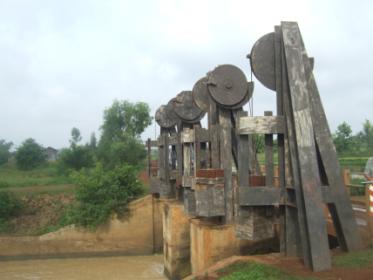 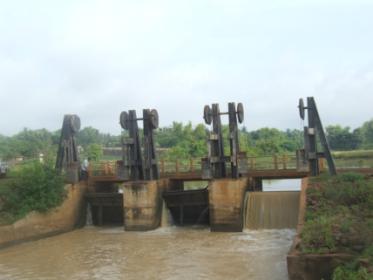 RbGb;TVar
ExSkabTajfyeRkay
KnøiHfyeRkay
24
bNþúHbNþal
karEfTaMRbB½neRsacRsB
§
karEfTaMral;éf¶
EfTaMral;éf¶
bNþaj
25
bNþúHbNþal
karEfTaMRbB½neRsacRsB
§
karEfTaMral;éf¶
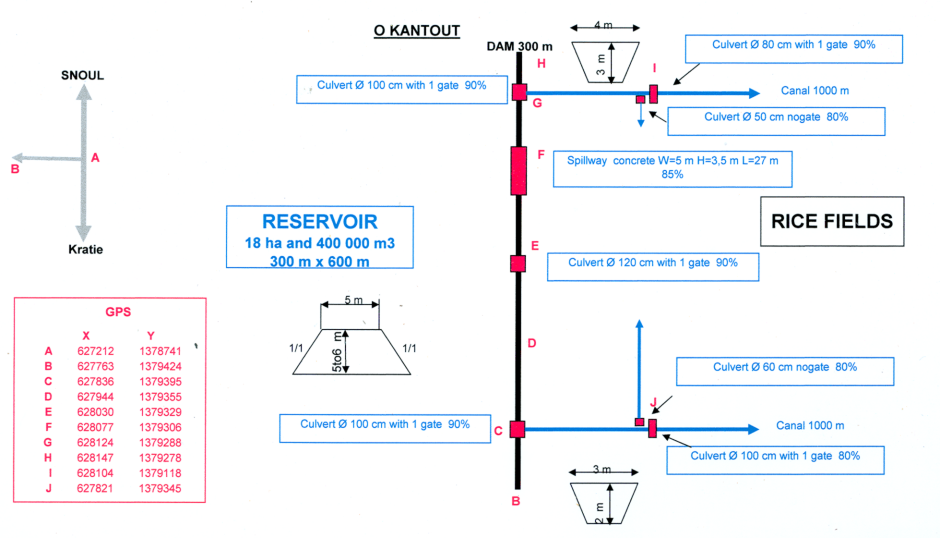 26
bNþúHbNþal
karEfTaMRbB½neRsacRsB
§
karEfTaMral;éf¶
karEfTaMbNþajral;éf¶ 
bNþajTaMgenHpSMeLIgeday vtßúFatueRcInya:g
k- RbLayrgTI1 rgTI2 nigrgTI 3
x- RbLayedaHTwkrgTI1 rgTI2 nigrgTI3
K- sMNg;EckTwk edImRbLayrgTI2 nigRbLayrgedaHTwkTI2
X- sMNg;EckTwk edImRbLayTIrg3 nigRbLayrgedaHTwkTI3
g- sMNg;begðórsuvtþiPaB
c- pøÚvGmRbLayrgTI1 nigTI2		q- epSg²
kargarral;éf¶EdlsMxan; KWkarEfTaM[)anl¥ dUcCaTMnb;nUvpøÚvGmRbLaysMrab;ebIkbrlubbM)at;dIRsut sMbukman;TwkeRcaH enAeBlbNþúHbNþal. eFVIkarlb;bM)at;karxUcxat)anelOn enaHesah‘uycMNayelIkarEfTaMnigGs;tic.
karbM)at;rukçCati EdlsÞHcracrelITMnb;.
karRcUtesµA TwkEdlsÞHTwkhUreTARbLay.
karerobcMkMralfµEdlmanfµrebIk.
dak;xøaj;eKaviselIkTVar dak;xøaj;eKaRtg;RKIbelIk RtYtBinitüviscab;TVarTwk.
dUrr:gxUc.
b:HsøabCBa¢aMgsMNg;EdlTwkhUreRcaH.
RtYtBinitüebtug.
sMGateQIGENþt b¤fµkñúgsMNg;.                        l>>>.
27
bNþúHbNþal
karEfTaMRbB½neRsacRsB
§
karEfTaMral;éf¶
karEfTaMral;éf¶
bNþaj
RbLay
28
slakb½RtsPaBkarN_RbLay 
cUrbMeBj ebIGñksegáteXIjkarxUcxatedayeRbobeFobnigkaredIremIlelIkmun 
	éf¶edIremIl ³>>>>>>>>>>>>>>>>>>>>>>>>>>>>>>>>>>>>>>>>>>>>>>>>eQµaHbuKÁlik: …………………………………
	RbePTRbLay³>>>>>>>>>>>>>>>>>>>>>>>>>>>>>>>>>>>>>>>>>>> ¬RbLayeRsacRsb b¤RbLayedaHTwk ¦
TItaMg GPS k,alsMNg ;X : ……………………………. …Y………………………………..
RbePTRbLay>>>>>>>>>>>>>>>>>>>>>>
sPaBkarN_TUeTArbs;RbLay
	pøÚvebIkbrGmRbLay ebIsinman?>>>>>>>>>>>>>>>>>>>>>>>>>>>>>>>>
	pøÚvGmRbLayRkalRKYsRkhm?>>>>>>>>>>>>>>>>>>>>>>)aT¼eT	   				beNþay?>>>>>>>>>>>>>>>>>>>>>>>>>
	vtþmansMbukman; b¤dIRsut?>>>>>>>>>>>>>>>>>>>>>>>>>>>>>>>)aT¼eT
	vtþmanTItaMgTmøab;hamXat;rfynþebIkbr
	vtþmancMeraH	)aT¼eT	beNþay>>>>>>>>>>>>>>>>>>>>>>>sMxan;>>>>>>>>>>>>>>>>>>>>>>>>>>>>>
TItaMg 
sPaBkarN_begÁalkMrithamrfynþeFVIcracr?>>>>>>>>>>>>>>>>>>>>>>>>>>>>>>>>>>>>>>>>>>>>>>>>>>>>>>>>>>>>
cUl b¤ecj 
	pøÚvGmRbLaysMrab;efµIreCIg?>>>>>>>>>>>>>>>>>>>>>>>>>>>>>>>>>>>>>>>>>>>>>>>>>>>>>>>>>>>>>>>>>>>>>>>>>>>>>>>>>
	etIpøÚvGmRbLayman)ak;?>>>>>>>>>>>>>>>>>>>>>>>)aT¼eT            beNþay?>>>>>>>>>>>>>>>>>>>>>>>>>>
	etIman]bsKÁraraMgTwkhUr?>>>>>>>>>>>>>>>>>>>>>> )aT¼eT	         RbePTGVI?>>>>>>>>>>>>>>>>>>>>>>>>>>>>	
GtßaFitb,ayTUeTAcMeBaHRbLay
29
bNþúHbNþal
karEfTaMRbB½neRsacRsB
§
karEfTaMral;éf¶
EfTaMral;éf¶
bNþaj
sMNg;
30
bNþúHbNþal
karEfTaMRbB½neRsacRsB
§
karEfTaMral;éf¶
EfTaMral;éf¶
sMNg;
TVar vis RKIbsMrab;elIk
31
slakb½RtsPaBkarN_sMNg;
cUrbMeBj ebIGñksegáteXIjkarxUcxatedayeRbobeFobnwgkaredIremIlelIkmun
éf¶edIremIl>>>>>>>>>>>>>>>>>>>>>>>>>>>>>>>>>>>>>>>>>>>>>>>>>>			eQµaHbuKÁlik>>>>>>>>>>>>>>>>>>>>>>>>>>>>>>>>>>>>>>>>>>
RbePTsMNg;>>>>>>>>>>>>>>>>>>>>>>>>>>>>>>>>>>>>>>>>>>>>>>>>>>>>>>>>>>>>>>>>>>>>>>>>>>>>>>>>>>>>>>>>>¬sMNg;snÞHTb;Twk lU begðór¦
elx b¤TItaMg GPS >>>>>>>>>>>>>>>>>>>>>>>>>>>>>>>>>>>>>>>>>>>>>>>>>>>>>>>>>>>>>>>>>>>>>>>>>>>>>>>>>>>>>>>>>>>>>>>>>>>>>>>>>>>>>>>>>>>>>>>>>>>>
sMNg;Tb;Twk ¬cMnYnTVar¦>>>>>>>>>>>>>>>>>>>>>>>>>>>>>>>>>>>>>>>>>>>>>>>>>>>>>>>>>>>>>>>>>>>>>>>>>>>>>>>>>>>>>>>>>>>>>>>>>>>>>>>>>>>>>>>>>>>>>
sßanPaBTUeTArcnasm<½nrbs;ebtug			sßanPaBTUeTAfµerobEpñkxagelITwk
sßanPaBTUeTAfµerobEpñkxagelITwk			sßanPaBTUeTAfµerobEpñkxageRkamTwk
vtþmanGtßúGENþtCab;KaMgkñúgsMNg;
sßanPaBr:g TVarelx 1................................... sßanPaBr:g TVarelx 	2............................................
sßanPaBr:g TVarelx 3................................... sßanPaBr:g TVarelx 	4............................................
sßanPaBr:g TVarelx 5................................... sßanPaBr:g TVarelx 	6............................................
sßanPaBvIs b¤TMBk;TVarelx 1............................sßanPaBvIs b¤TMBk;TVarelx 2…………………………………..
sßanPaBvIs b¤TMBk;TVarelx 3............................sßanPaBvIs b¤TMBk;TVarelx 4…………………………………..
sßanPaBvIsP¢ab;TVar b¤TMBk;
TVarelx 1			TVarelx 2			TVarelx 3
TVarelx 4			TVarelx 5			TVarelx 6	
sßanPaBRKIbelIk¬dak;xøaj;xagkñúg P¢ab;ebtug b‘ULúgP¢ab;RTnab;xagelInigxageRkam¦
TVarelx 1			TVarelx 2			TVarelx 3
TVarelx 4			TVarelx 5			TVarelx 6	
sßanPaB)atsMNg;Epñkxagmux		EpñkxageRkay		EpñkkñúgsMNg;
sßanPaBkMralebtugxagelI
dIcak;bMeBjsøabCBa¢aMgxageqVg				dIcak;bMeBjxagsþaM
karkt;sMKal;bEnßm
§
32
bNþúHbNþal
karEfTaMRbB½neRsacRsB
§
karEfTaMral;éf¶
EfTaMral;éf¶sMrab;TVarTwk vis nigRKIb
tamslakb½RtepSg²rbs;GñkTMnb;b¤ nigbuKÁlikTTYlbnÞúkRtYtBinitüTMnb; vacaM)ac;RtUvbMeBjkargar
gay² nigmineTomTarsmÖar³eRcIn dUcCa ³
k- dak;xøaj;eKa vIselIkTVar nigG½kSsnÞHTwk
x- dUrsmÖar³)ak; b¤)at;
K- labxøaj;eKaBIj:úgbnßyel,ÓnRKIbelIk
X- dUrr:gxUc
g- labfñaMBN_
c- cab;vIselIkTVar
q- kEnøgdak;KnøwHbiTTVar
33
bNþúHbNþal
karEfTaMRbB½neRsacRsB
§
karEfTaMral;éf¶
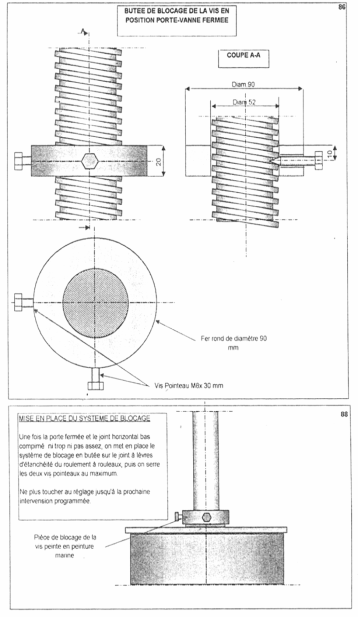 KnøwHTb;viskñúgsßanPaBbiTTVarTb;TwkbiT
§
kEnøgdak;RbB½nTb; 
eBlbiTTVarr:gepþk xageRkamsgát;ENnlµmeKdak;RbB½nKnøwH
Tb;manr:gGNþat mineGayTwkRCab)an. 
dMumUlehIyeKmYlCaGtibrima visedAcMnYn 2.
hammineGayb:³Bal;rhUtdl;mankmµviFIGnþraKmn_elIkeRkay
§
EdkmUlTMhM  90 mm
visedAcMNuc 8 x 30 mm
dMuTb;vIslabfñaMBN_exovépÞemX
34
bNþúHbNþal
karEfTaMRbB½neRsacRsB
§
karEfTaMral;éf¶
EfTaMral;éf¶
sMNg;
fµerob nigebtug
35
bNþúHbNþal
karEfTaMRbB½neRsacRsB
§
karEfTaMral;éf¶
EfTaMfµerob nigebtug
tamslakb½RtepSg²rbs;GñkTMnb;b¤ nigbuKÁlikTTYlbnÞúkRtYtBinitüTMnb; vacaM)ac;RtUvbMeBjkargargay² nigmineTomTarsmÖar³eRcIn dUcCa ³

k- karebokmuxtMN\dæ ¬r:gxUc¦
x- sMGatEmk rWeQIEdlb:³Bal;dl;karbiTTVar
K- CRmHesµA b¤kat;rukçCatiduHtamsMNg;
X-RtYtBinitüsßanPaBebtug ¬sñameRbH b¤cMeraH¦
36
bNþúHbNþal
karEfTaMRbB½neRsacRsB
§
karEfTaMral;éf¶
EfTaMral;éf¶
b:usß×bUmTwk
ma:sIunbUmTwk
37
bNþúHbNþal
karEfTaMRbB½neRsacRsB
§
karEfTaMral;éf¶
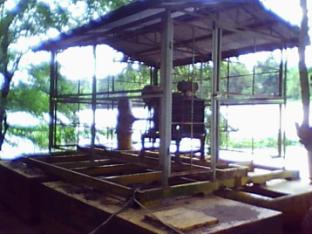 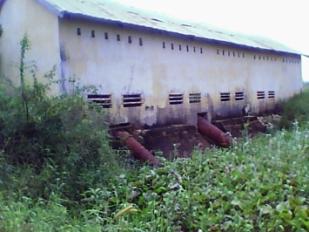 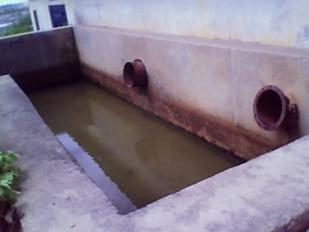 ma:sIunbUmelIs<anbENþt
GaKarbUmenAsupa
bUmRcanenAsupa
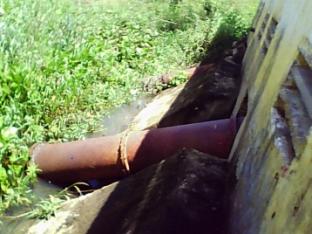 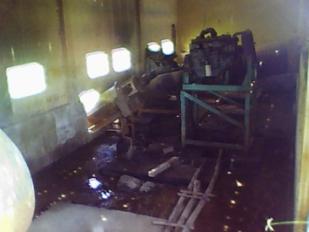 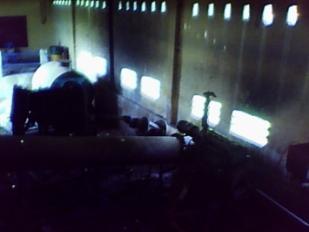 bUmelx1enAsupa
bUmelx1enAsupa
bUmbWt enAsupa
38
bNþúHbNþal
karEfTaMRbB½neRsacRsB
§
karEfTaMral;éf¶
b:usß×bUmTwkTaMgenHpSMeLIgedayvtßúFatueRcInya:g ³
k- RbB½n§bWt
x- RbB½n§beBa©jTwkedaymanGagsþúk
K- ma:sIunbUm
X- ma:sIunkMedA b¤dutykcMhayedayGKÁIsnI
g- epSg²
kargarsMxan;ral;éf¶KW dak;xøaj;eKa vtßúFatubgViledayma:sIunbUm karEfTaMdak;eRbgrGil tamRkitkñúgma:sIunkMedA nigdUreRbgrMGilkñúgma:sIun dUrkRmgeRbgrMGil nigeRbgma:s‘Ut
RtYtBinitükarritvis nigex©Ab‘ULúg
sMGatrn§bWt ¬páaQUk¦
labfñaMkñúgRsuk
sMGatGagsþúkrbs;ma:sIunRcan
EfTaMdak;ma:s‘utkñúgerEsv½r
EfTaMdak;Twkkñúgra:DIya:T½r
RtYtBinitü nigdUrExSBan
epSg²
39
slakb½RtsPaBkarN_b:usß×bUmTwk
cUrbMeBj ebIGñksegáteXIjkarxUcxatedayeRbobeFobnwgkaredIremIlelIkmun
éf¶edIremIl>>>>>>>>>>>>>>>>>>>>>>>>>>>>>>>>>>>>>>>>>>>>>>>>>>			eQµaHbuKÁlik>>>>>>>>>>>>>>>>>>>>>>>>>>>>>>>>>>>>>>>>>>
eQµaHsßanIy_bUm>>>>>>>>>>>>>>>>>>>>>>>>>>>>>>>>>>>>>>>>>>>>>>>>>>>>>>>>>>>>>>>>>>>>>>>>>>>>>>>>>>>>>>>>	¬sMNg;TMnb;Twk lU begðór¦
b¤TItaMg GPS >>>>>>>>>>>>>>>>>>>>>>>>>>>>>>>>>>>>>>>>>>>>>>>>>>>>>>>>>>>>>>>>>>>>>>>>>>>>>>>>>>>>>>>>>>>>>>>>>>>>>>>>>>>>>>>>>>>>>>>>>>>>>>>>>>>
cMnYnbUm>>>>>>>>>>>>>>>>>>>>>>>>>>>>> ray karbeB©ajkñúgmYyeRKOg>>>>>>>>>>>>>>>>>>>> m3/h       bWt>>>>>>>>>>>>>>>>>>>m
Rcan>>>>>>>>>>>>>>>>>>>>>>>>>>>>>>>>>m
etImanrun§¬páaQUk¦>>>>>>>>>>>>>>>>>>>>>>>>>>>>>>>>>>> )aT¼eT
kmøaMgma:sIunma:s‘Ut elx1 >>>>>>>>>>>>>>>>>>>kw ma:sIunelx2>>>>>>>>>>>>>>>kw  ma:sIunelx3>>>>>>>>>>>>>>>>>>>kw
kareRbIR)as;eRbg\n§³ bUmnimYy²kñúgel,ÓnFmµta>>>>>>>>>>>>>>>>>>>>>>>>>>>>>>>>L/h
el,Ónvilma:sIuneBlel,ÓnFmµta>>>>>>>>>>>>>>>>>>>>>>>>>>>>>>>>>>>>>>>>>>>>>>>>>>>>>>>>>> t/mn
el,ÓnvilbUmeBlel,ÓnFmµta>>>>>>>>>>>>>>>>>>>>>>>>>>>>>>>>>>>>>>>>>>>>>>>>>>>>>>>>>>>>>>> t/mn karkMNt;dUreRbgma:sIun>>>>>>>>>>>>>>>>>>>>>>>>>>ema:g dak;xøaj;eKabUm>>>>>>>>>>>>>>>>>>>>>>>>>>>>>ema:g
cMNucRtYtBinitü
RtYtBinitüExSBan nigdUr ³ cMnYn>>>>>>>>>>>>>>>>>>>>ray RbePT>>>>>>>>>>>>>>>>>>>>>> TMhM>>>>>>>>>>>>>>>>>>>>>>>>>cm
dUrkRmgeRbgrMGwl 	³ cMnYn>>>>>>>>>>>>>>>>>>>>>>>>>>>>ray
dUrkRmgeRbgma:s‘Ut ³ cMnYn>>>>>>>>>>>>>>>>>>>>>>>>>>ray
sMGatkRmgxül; 	³ cMnYn>>>>>>>>>>>>>>>>>>>>>>>>>>>>>>ray
dak;xøaj;eKa Palier ³ cMnYn>>>>>>>>>>>>>>>>>>>>>>>>>ray
Rcal nigdUreRbgma:sIun ³ brimaN>>>>>>>>>>>>>>>>>>>>>>>>>>lIRt RbePT>>>>>>>>>>>>>>>>>>>>>>>>>>>>>>>>>>>>>>>>>>>>>>>>>>>>>>>
RtYtBinitür:gP¢ab;bUmeTAbWt ³
RtYtBinitür:gP¢ab;eTARcan ³
ebIGaceFVI)anBinitürn§bWt¬páaQUk¦ ³
labfñaMkarBarbUm ³ fñaMBN_>>>>>>>>>>>>>>>>>>>>>>>>>>>>lIRt
RtYtBinitüCaTUeTAma:sIunma:s‘Ut ³
40
bNþúHbNþal
karEfTaMRbB½neRsacRsB
§
karEfTaMral;éf¶
EfTaMral;éf¶
b:usß×bUm
sMNg;Eckcay
41
bNþúHbNþal
karEfTaMRbB½neRsacRsB
§
karEfTaMral;éf¶
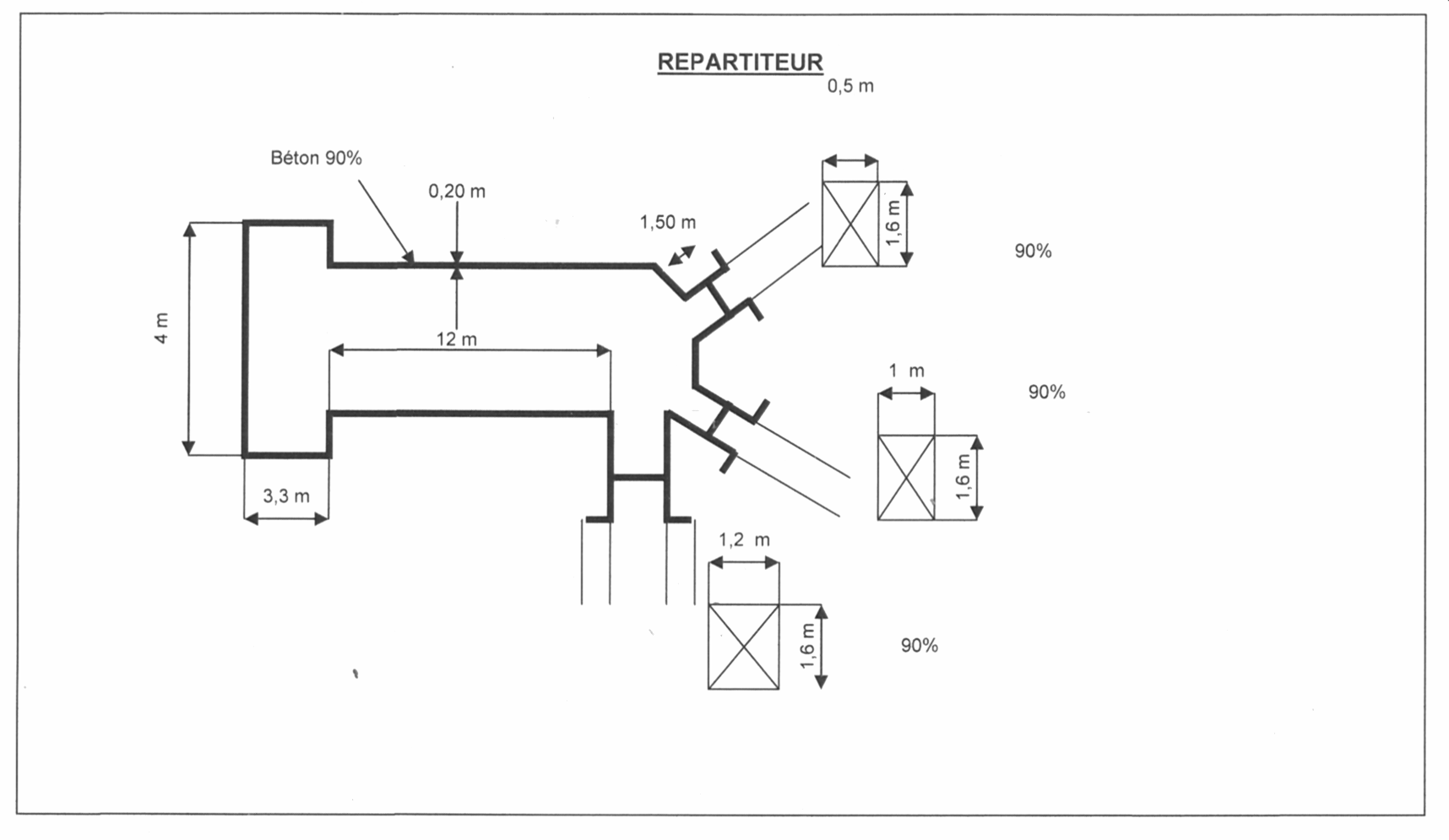 sMNg;EbgEck
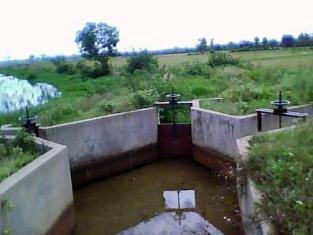 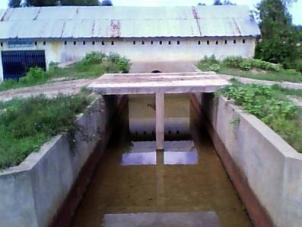 42
bNþúHbNþal
karEfTaMRbB½neRsacRsB
§
karEfTaMral;éf¶
karEfTaMRbcaMéf¶sMNg;EbgEck
sMNg;EbgEckpSMeday ³
k- RbB½n§TTYlTwkpþl;eTAbUmRcan
x- rcnasm<½n§ebtugGarem:
K- TVar vIs r:gekAs‘U nigRKIbelIk
X- RbLayrg
g- epSg²
43
slakb½RtsPaBkarN_sMNg;
cUrbMeBj ebIGñksegáteXIjkarxUcxatedayeRbobeFobnwgkaredIremIlelIkmun
éf¶edIremIl>>>>>>>>>>>>>>>>>>>>>>>>>>>>>>>>>>>>>>>>>>>>>>>>>>	eQµaHbuKÁlik>>>>>>>>>>>>>>>>>>>>>>>>>>>>>>>>>>>>>>>>>>
RbePTsMNg;>>>>>>>>>>>>>>>>>>>>>>>>>>>>>>>>>>>>>>>>>>>>>>>>>>>>>>>>>>>>>>>¬sMNg;TVarTwk lU sMNg;begðór¦
elx b¤TItaMg GPS ……………………………………………………………………………………………
sMNg;Tb;Twk ¬cMnYnTVar¦          >>>>>>>>>>>>>>>>>>>>>>>>>>>>>>>>>>>>>>>>>>>>>>>>>>>>>>>>>>>>>>>>>>>>>>>>>>>>>>>>>>>>>>>>>>>>>>
sßanPaBTUeTArcnasm<½nrbs;ebtug …………………sßanPaBTUeTAfµerobEpñkxagelITwk…………………………
sßanPaBTUeTAfµerobEpñkxageRkamTwk ……………………………………………………………………………..
vtþmanvtßúGENþtCab;KaMgkñúgsMNg; ………………………………………………………………………………
sßanPaBr:g TVarelx 1……………………………..  sßanPaBr:g TVarelx 2……………………………
sßanPaBr:g TVarelx 3…………………………….. sßanPaBr:g TVarelx 4……………………………………
sßanPaBvIs b¤TMBk;TVarelx 1 …………………….	sßanPaBvIs b¤TMBk;TVarelx 2 ……………………... sßanPaBvIs b¤TMBk;TVarelx 3 …………………….	sßanPaBvIs b¤TMBk;TVarelx 4…………………… sßanPaBvIsP¢ab;TVar b¤TMBk;
TVarelx 1		TVarelx 2		TVarelx 3                  TVarelx 4 sßanPaBRKIbelIk¬dak;xøaj;xagkñúg P¢ab;ebtug b‘ULúgP¢ab;RTnab;xagelInigxageRkam¦
TVarelx 1		TVarelx 2		TVarelx 3                 TVarelx 4
sßanPaBkMral)atsMNg;EpñkelI		EpñkeRkam			Epñkkñúg
sßanPaBkMralxagelI
dIcak;bMeBjsøabCBa¢aMgxageqVg……………………….  dIcak;bMeBjxagsþaM ……………………………….
karkt;sMKal;bEnßm ……………………………………………………………………………………………
slakb½RtsßanPaBsMNg;Eckcay
cUrbMeBj ebIGñksegáteXIjkarxUcxatedayeRbobeFobnwgkaredIremIlelIkmun
éf¶edIremIl>>>>>>>>>>>>>>>>>>>>>>>>>>>>>>>>>>>>>>>>>>>>>>>>>>		eQµaHbuKÁlik……………………………………..
RbePTsMNg;>…………………………………………………………………………………………………………	
elxb¤TItaMg GPS……………………………………………………………………………………………………. 
sMNg;Tb;Twk ¬cMnYnTVar¦
sßanPaBTUeTArcnasm<½nebtug ……………………………………………………………………………………
sßanPaBTUeTAfµerobxagelITwk ……………………………………………………………………………………….
sßanPaBTUeTAfµerobxageRkamTwk ……………………………………………………………………………………
vtþmanvtßúGENþtCab;KaMgkñúgsMNg  ………………………………………………………………………………..
sßanPaBr:gTVarelx 1…………………………………….sßanPaBr:gTVarelx 2 …………………………………..
sßanPaBr:gTVarelx 3…………………………………….sßanPaBr:gTVarelx4……………………………
sßanPaBvis b¤TMBk;TVarelx 1……………………………sßanPaBvis b¤TMBk;TVarelx 2……………………
sßanPaBvis b¤TMBk;TVarelx 3……………………………sßanPaBvis b¤TMBk;TVarelx 4………………………….
sßanPaBvisP¢ab;TVar b¤TMBk;
TVarelx 1                        TVarelx2		 TVarelx3 		TVarelx4
sßanPaBRKIbelIk¬dak;xøaj;xagkñúg P¢ab;ebtug b‘ULúgP¢ab;RTnab;xagelInigxageRkam¦
TVarelx 1		TVarelx 2		TVarelx 3                    TVarelx 4 
sßanPaBkMral)atsMNg;Epñkmux		EpñkeRkay			Epñkkñúg
sßanPaBkMralsMNg;xagelI
dIcak;bMeBjsøabCBa¢aMgxageqVg				dIcak;bMeBjxagsþaM
karkt;sMKal;bEnßm
§
45
bNþúHbNþal
karEfTaMRbB½neRsacRsB
§
karEfTaMral;éf¶
EfTaMral;éf¶
b:usß×bUmTwk
GKar
46
bNþúHbNþal
karEfTaMRbB½neRsacRsB
§
karEfTaMral;éf¶
slakb½RtsßanPaBsMNg;Eckcay
cUrbMeBj ebIGñksegáteXIjkarxUcxatedayeRbobeFobnwgkaredIremIlelIkmun
éf¶edIremIl>>>>>>>>>>>>>>>>>>>>>>>>>>>>>>>>>>>>>>>>>>>>>>>>>>	eQµaHbuKÁlik>>>>>>>>>>>>>>>>>>>>>>>>>>>>>>>>>>>>>>>>>>
RbePTsMNg;>>>>>>>>>>>>>>>>>>>>>>>>>>>>>>>>>>>>>>>>>>>>>>>>>>>>>>>>>>>>>>>>>>>>>>>>>>>>>>>>>>>>>>>>>>>>>>>>>>>>>>>>>>>>>>>>>>>>>>>>>>>>>>>>>>>>>
elxb¤TItaMg GPS >>>>>>>>>>>>>>>>>>>>>>>>>>>>>>>>>>>>>>>>>>>>>>>>>>>>>>>>>>>>>>>>>>>>>>>>>>>>>>>>>>>>>>>>>>>>>>>>>>>>>>>>>>>>>>>>>>>>>>>>>>>>>
cMNucRtYtBinitü
sßanPaBdMbUl>>>>>>>>>>>>>>>>>>>>>>>>>>>>>>>>>>>>>>>>>>>>>>>>>>>>>>>>>>>>>>>>>>>>>>>>>>>>>>>>>>>>>>>>>>>>>>>>>>>>>>>>>>>>>>>>>>>>>>>>>>>>>>>>>>>>
sßanPaBfñaMlabxagmux>>>>>>>>>>>>>>>>>>>>>>>>>>>>>>>>>>>>>>>>>>>>>>>>>>>>>>>>>>>>>>>>>>>>>>>>>>>>>>>>>>>>>>>>>>>>>>>>>>>>>>>>>>>>>>>>>>>>>>>
sßanPaBfñaMlabxagkñúg>>>>>>>>>>>>>>>>>>>>>>>>>>>>>>>>>>>>>>>>>>>>>>>>>>>>>>>>>>>>>>>>>>>>>>>>>>>>>>>>>>>>>>>>>>>>>>>>>>>>>>>>>>>>>>>>>>>>>>>
sßanPaBdIrbs;GaKar>>>>>>>>>>>>>>>>>>>>>>>>>>>>>>>>>>>>>>>>>>>>>>>>>>>>>>>>>>>>>>>>>>>>>>>>>>>>>>>>>>>>>>>>>>>>>>>>>>>>>>>>>>>>>>>>>>>>>>>>>>
sßanPaBxageRkAGaKar¬rukçCati dI l>>>¦
sßanPaBpøÚvcUlGaKar>>>>>>>>>>>>>>>>>>>>>>>>>>>>>>>>>>>>>>>>>>>>>>>>>>>>>>>>>>>>>>>>>>>>>>>>>>>>>>>>>>>>>>>>>>>>>>>>>>>>>>>>>>>>>>>>>>>>>>>>>>
kt;sMKal;bEnßm>>>>>>>>>>>>>>>>>>>>>>>>>>>>>>>>>>>>>>>>>>>>>>>>>>>>>>>>>>>>>>>>>>>>>>>>>>>>>>>>>>>>>>>>>>>>>>>>>>>>>>>>>>>>>>>>>>>>>>>
47
bNþúHbNþal
karEfTaMRbB½neRsacRsB
§
karEfTaMral;éf¶
karEfTaMRbcaMéf¶
GrKuN¡
cb;
48